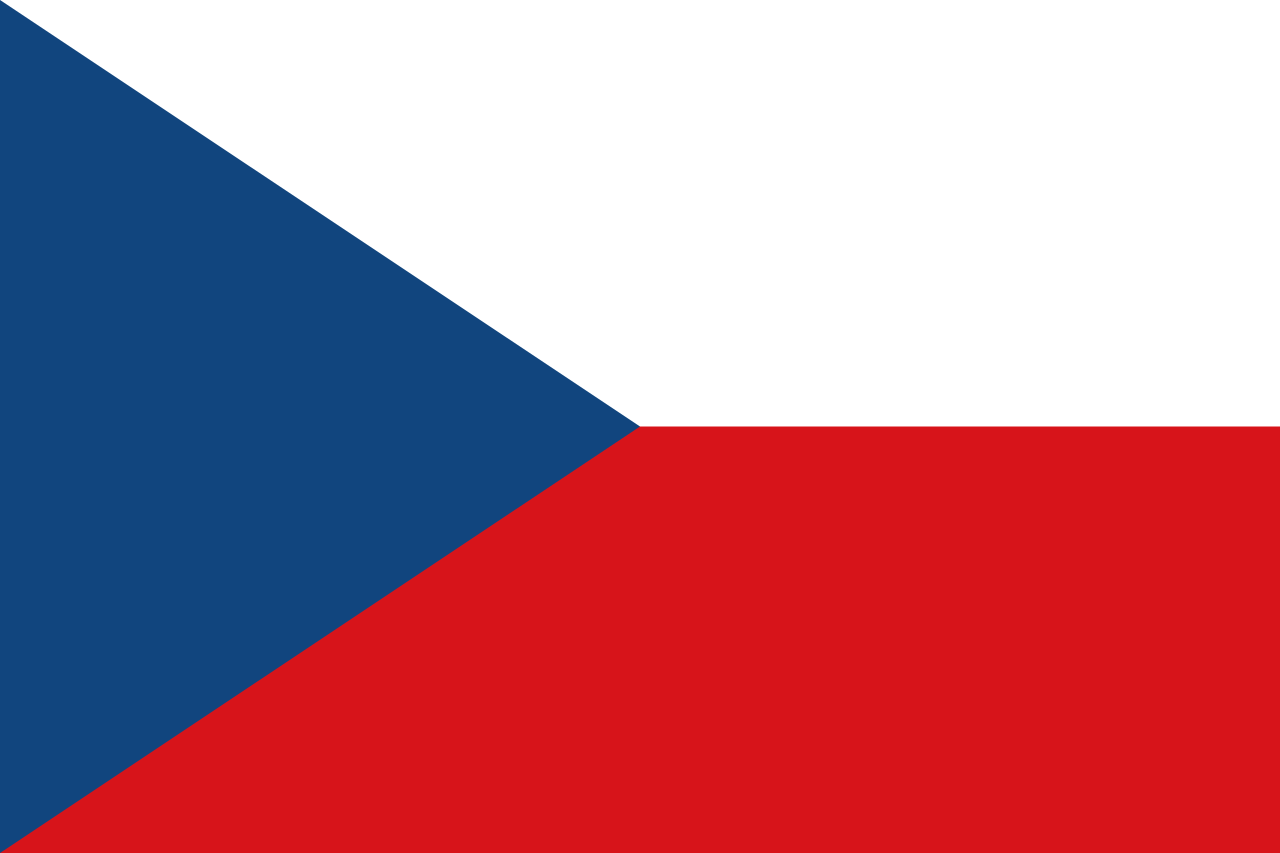 Česko jako člen mezinárodních organizací
Česko je členem následujících mezinárodních organizací 
EU, NATO, OSN, OECD, WTO, MMF, WB, RE, OBSE, EUCU, EHP, V4 a další
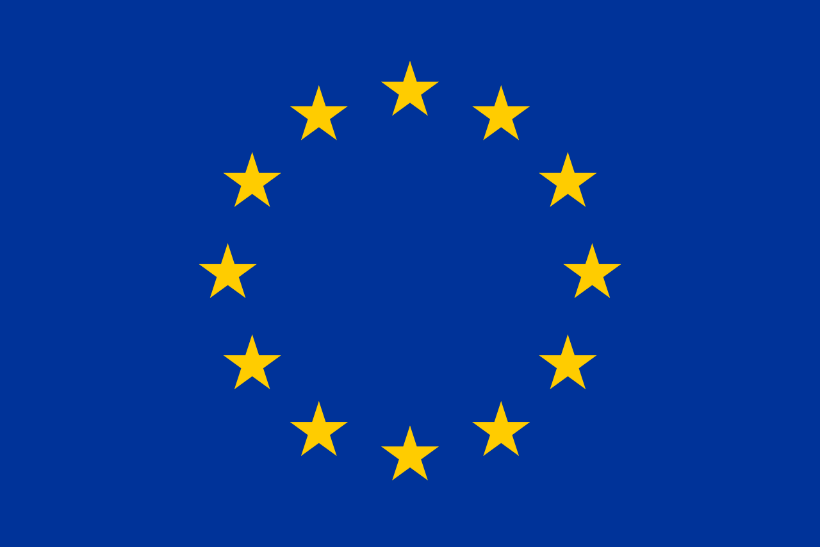 Evropská unie (EU)
Evropská unie (EU): Politická a ekonomická unie s prvky jednotného státu i mezinárodní organizace 
Pod různými názvy existuje od roku 1951, transformace EHS na EU proběhla 1. 11. 1993  
Sídlí v mnoha místech, významnými centry jsou Brusel, Štrasburk a Lucemburk 
Členství Česka od 1. 5. 2004 
EU má 27 členů, dokážete je vyjmenovat? 
Ve kterých 21 zemích se platí eurem? 
Kterých 8 států EU ještě nezavedlo euro jako měnu? 
Které 2 nečlenské státy EU (mimo 4 malých zemí obklopených EU) používají euro jako měnu?
Orgány Evropské unie
Evropská komise (EK): Má roli vlády EU, místo ministrů má tzv. komisaře, každá země nominuje 1 komisaře (celkově 27), ale EK hájí zájmy EU jako celku; sídlem Brusel   
Evropská rada (ER): Kolektivní orgán vedoucích činitelů členských států (premiéři, případně hlavy států), ti v ní hájí zájmy jednotlivých států 
Rada ministrů (Rada; Rada Evropské unie): Nepermanentní orgán, fakticky sjezd ministrů konkrétního rezortu z členských zemí 
Evropský parlament (EP): Volen občany členských států, sehrává roli sněmovny, legislativní – rozpočtová – kontrolní, často je vyčítáno, že jsou jeho pravomoci omezené (demokratický deficit EU); sídlem Štrasburk, dále Brusel, příp. Lucemburk 
Dále: Soudní dvůr EU, ECB (Evropská centrální banka), Evropský účetní dvůr
Orgány Evropské unie
Soudní dvůr EU: Sídlí v Lucemburku, každá země má 1 soudce, zajišťuje dodržování práva při výkladu a dodržování smluv EU   
Evropská centrální banka (ECB): Sídlí ve Frankfurtu nad Mohanem, centrální banka pro země eurozóny (vrcholné fáze Evropské měnové unie), Česko jen volně přidruženo v ESCB (Evropský systém centrálních bank)   
Evropský účetní dvůr: Sídlí v Lucemburku, provádí kontrolu příjmů a výdajů Evropské unie
Vedoucí činitelé EU
Předsedkyně EK: Ursula von der Leyenová (Německo, křesťanská demokratka) 
Předseda ER: Charles Michel (Belgie, liberál) 
Předseda EP: David Sassoli (Itálie, sociální demokrat)
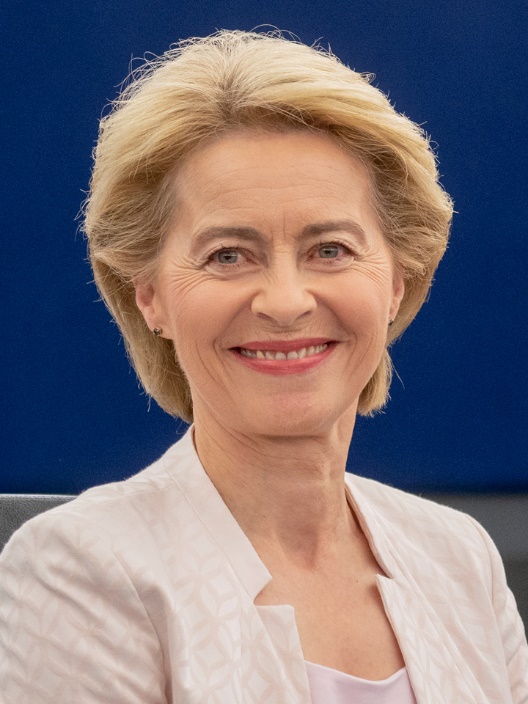 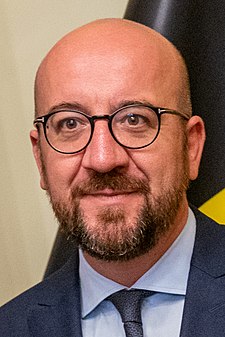 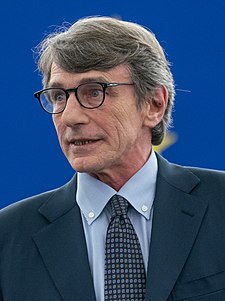 Složení Evropského parlamentu
EP 2019 – 2024
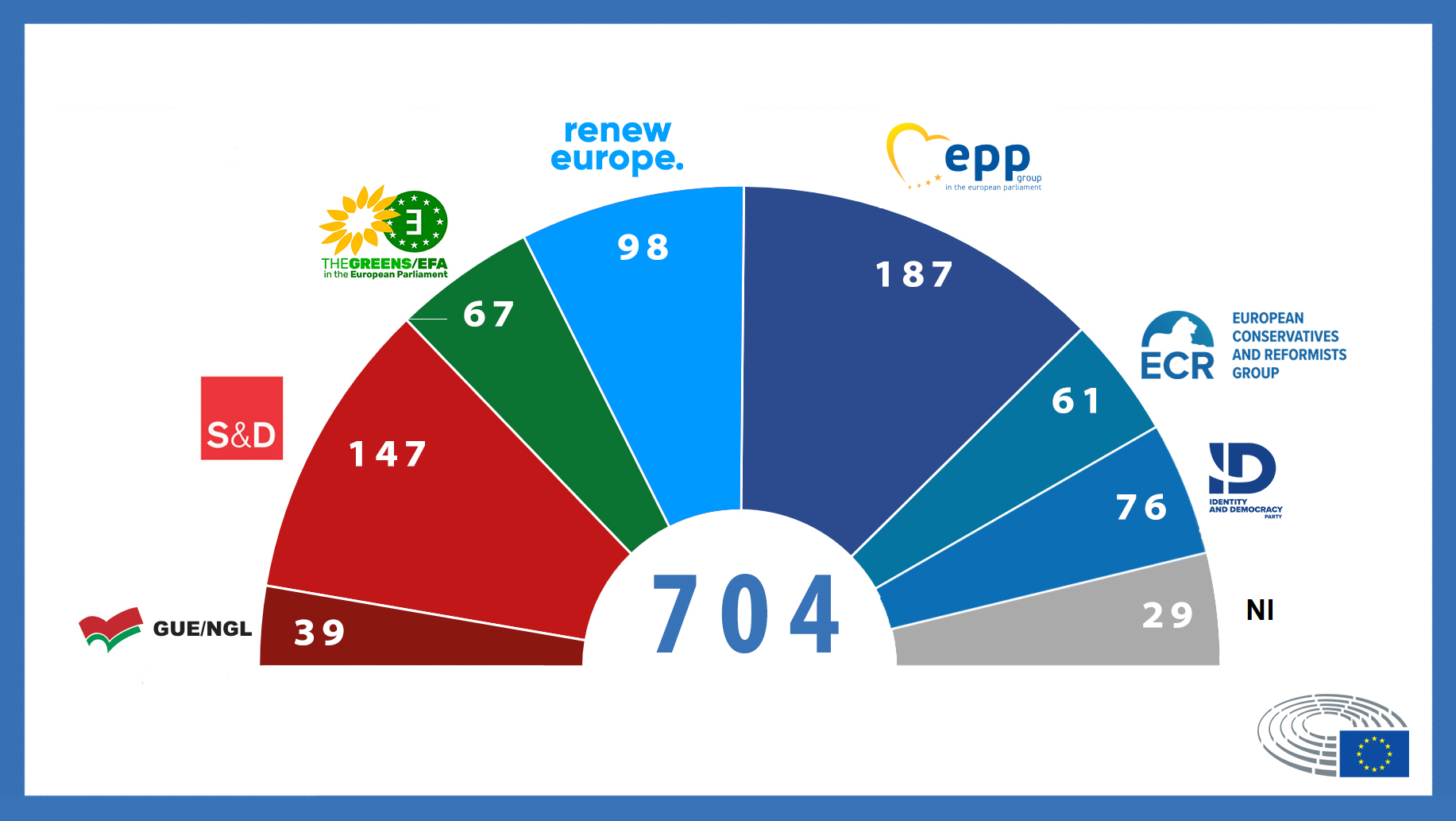 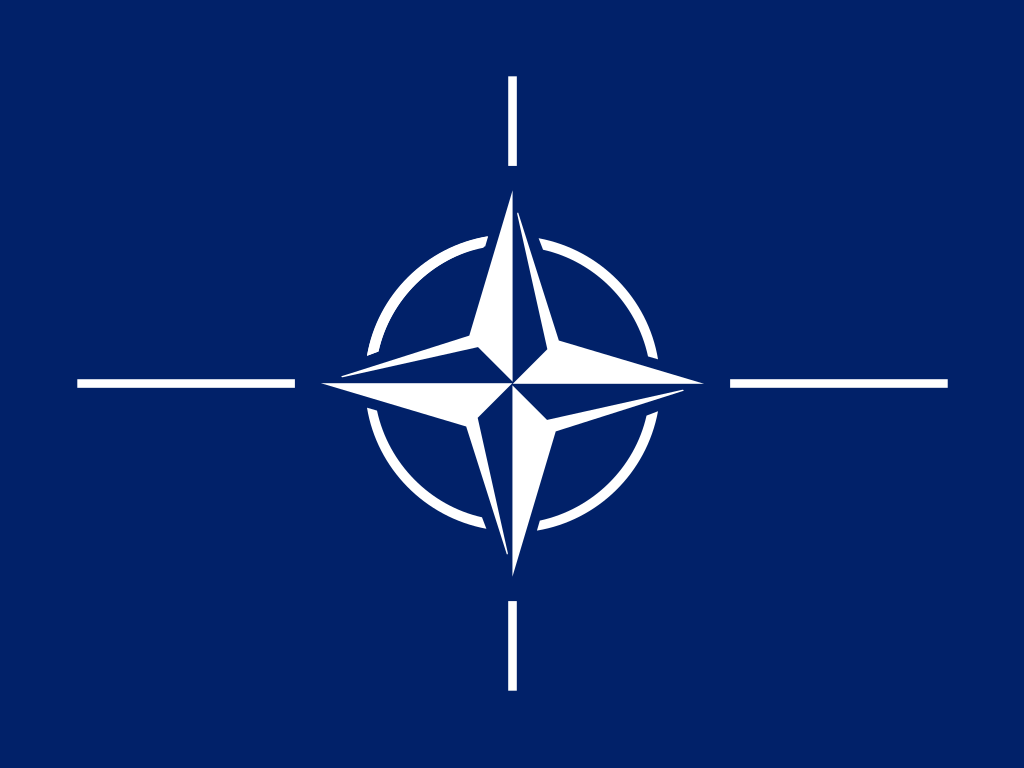 Severoatlantická aliance (NATO)
Euroatlantický (euroamerický) mezinárodní vojenský pakt 
Založený 4. 4. 1949 podpisem Severoatlantické smlouvy 
Sídlí v belgickém Bruselu 
Česko členem od 12. 3. 1999 
NATO má 30 členů, dokážete je vyjmenovat? 
Generální tajemník NATO: Jens Stoltenberg (Norsko)
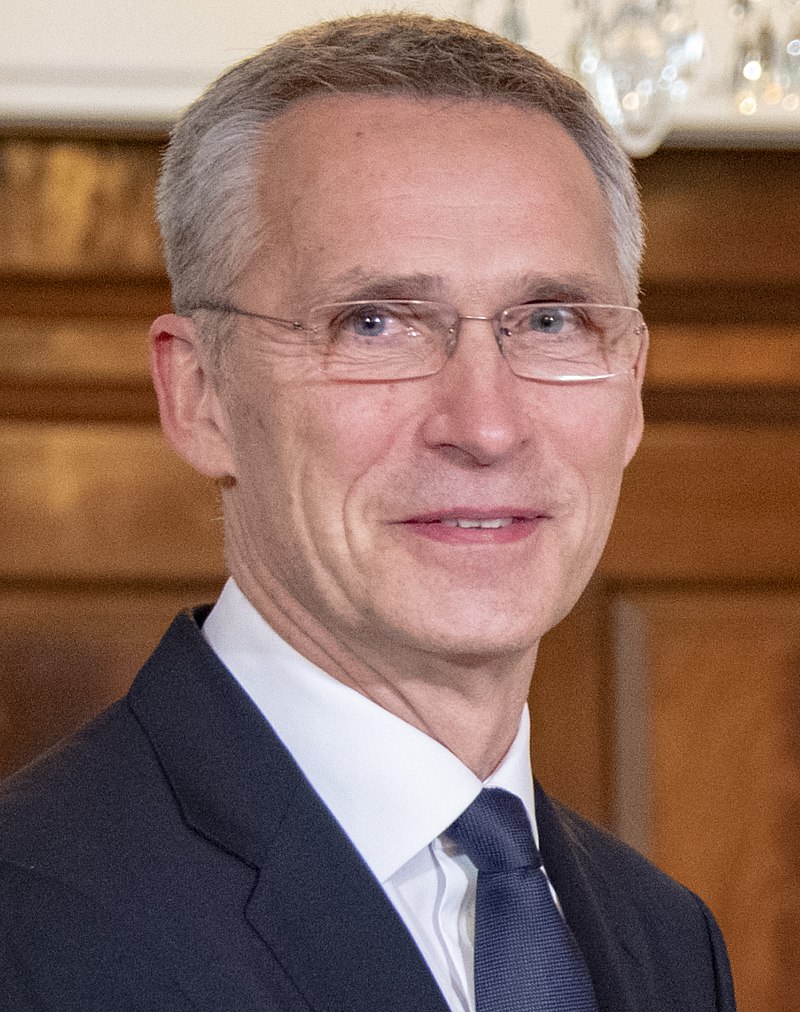 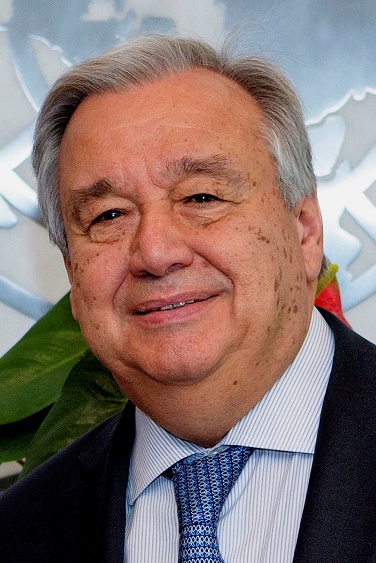 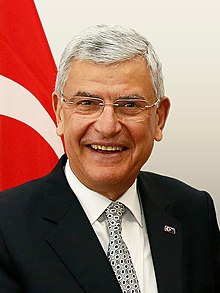 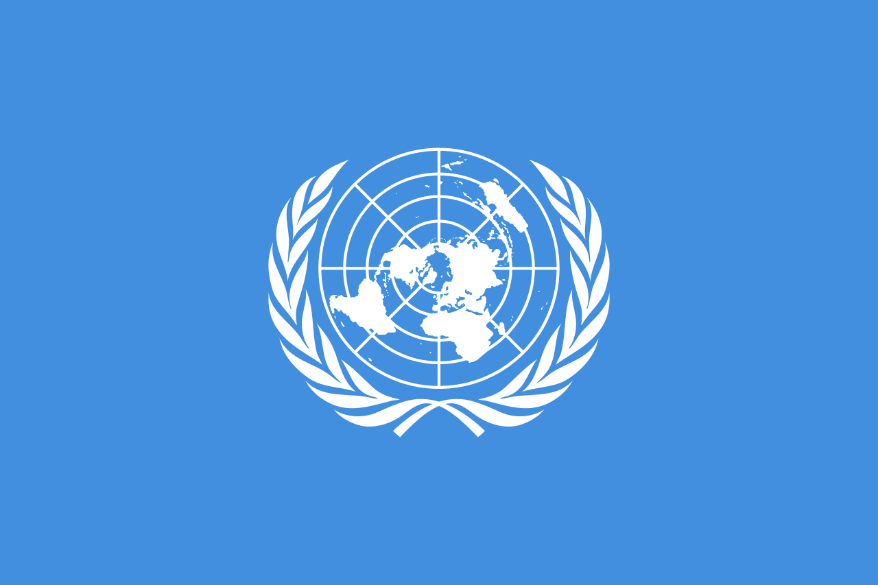 Organizace spojených národů (OSN)
Největší mezinárodní organizace o 193 členech 
Členy jsou všechny mezinárodně uznané státy světa, vyjma Vatikánu 
Vatikán a Palestina mají status stálých pozorovatelů 
Založena 24. 10. 1945 v San Franciscu jako náhrada za meziválečnou Společnost národů 
Cílem je zachování mezinárodního míru, mezinárodní bezpečnosti a zajištění mezinárodní spolupráce 
Sídlí zejména v New Yorku, dalšími významnými sídly jsou Ženeva a Vídeň 
Generální tajemník: António Gutteres (Portugalsko), předseda Valného shromáždění: Volkan Bozkir (Turecko)
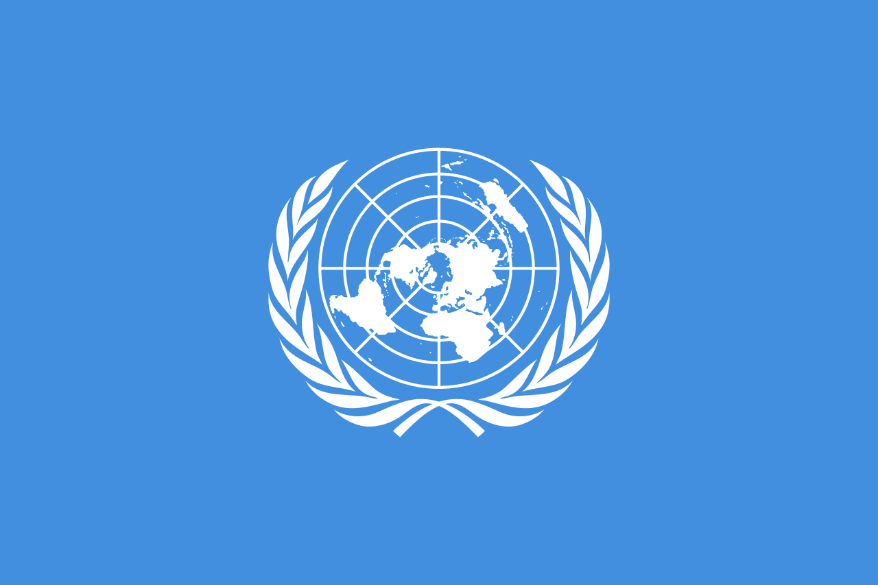 Rada bezpečnosti OSN
Rada bezpečnosti obsahuje 15 států předsedajících OSN 
5 stálých členů (Čína, Francie, Rusko, Spojené státy, Velká Británie) – vychází z poválečné bezpečnostní architektury 
10 nestálých členů zastupujících různé regiony (Niger, Tunisko, Keňa, Vietnam, Indie, Estonsko, Svatý Vincenc a Grenadiny, Mexiko, Irsko, Norsko) 
3x Afrika, 2x Asie + Pacifik, 1x Východní Evropa, 2x Latinsko-karibská Amerika, 2x Západní Evropa a ostatní
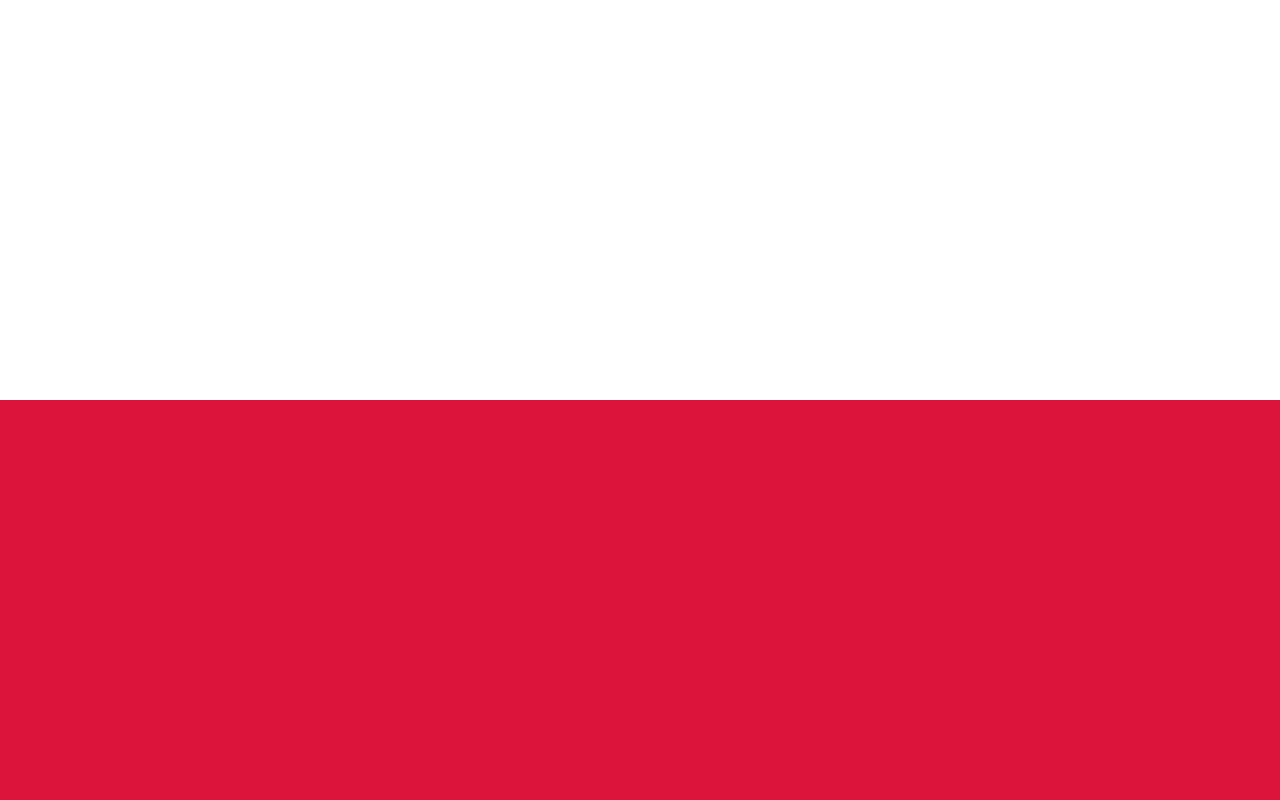 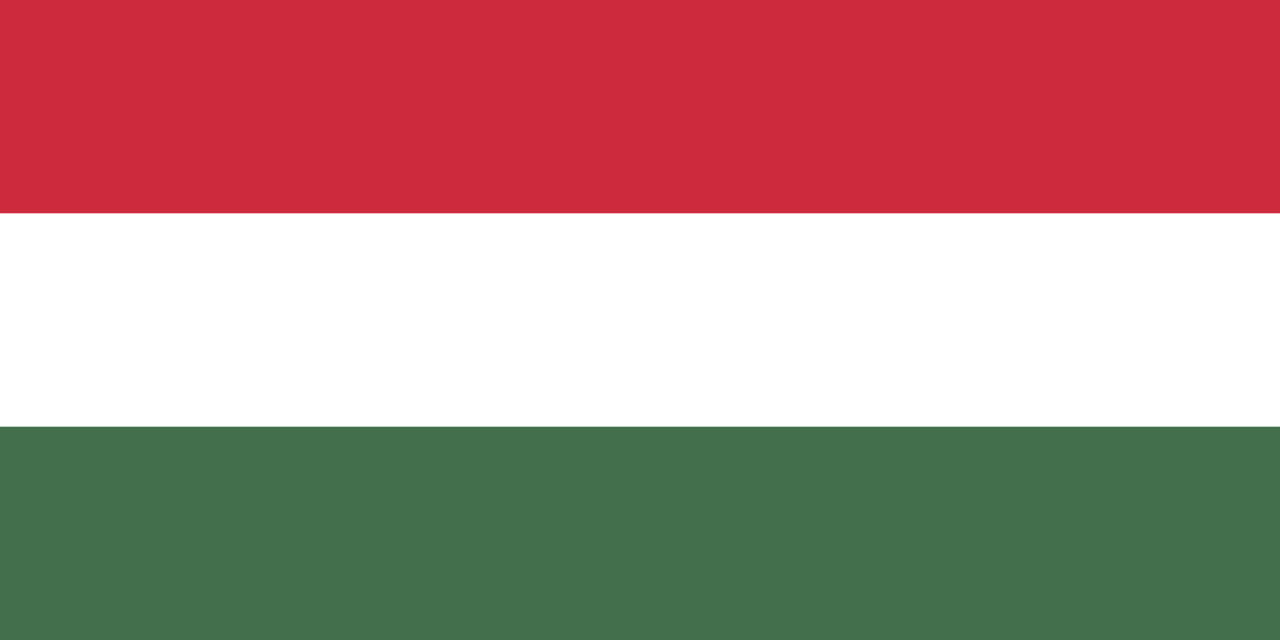 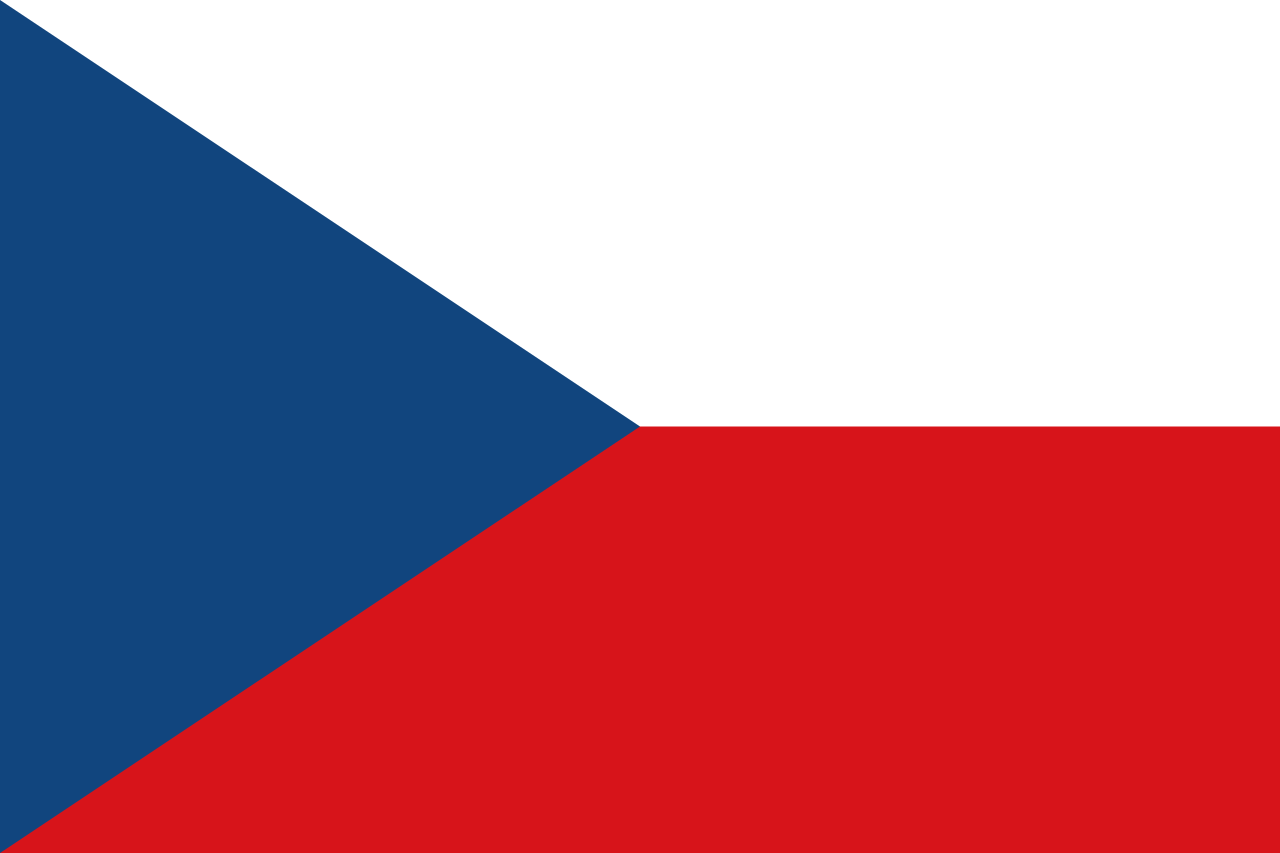 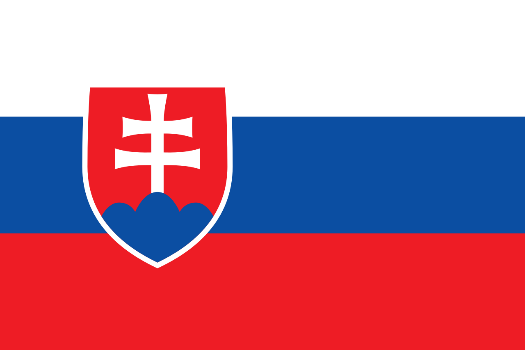 Visegrádská skupina (V4)
Aliance 4 středoevropských států: Česka, Slovenska, Polska a Maďarska 
Tyto 4 státy často vstupují do různých organizací společně 
Vznik 15. 2. 1991, odkazuje se na setkání v maďarském městě Visegrád, kde roku 1335 uzavřeli spolupráci polský, uherský a český král (Jan Lucemburský)
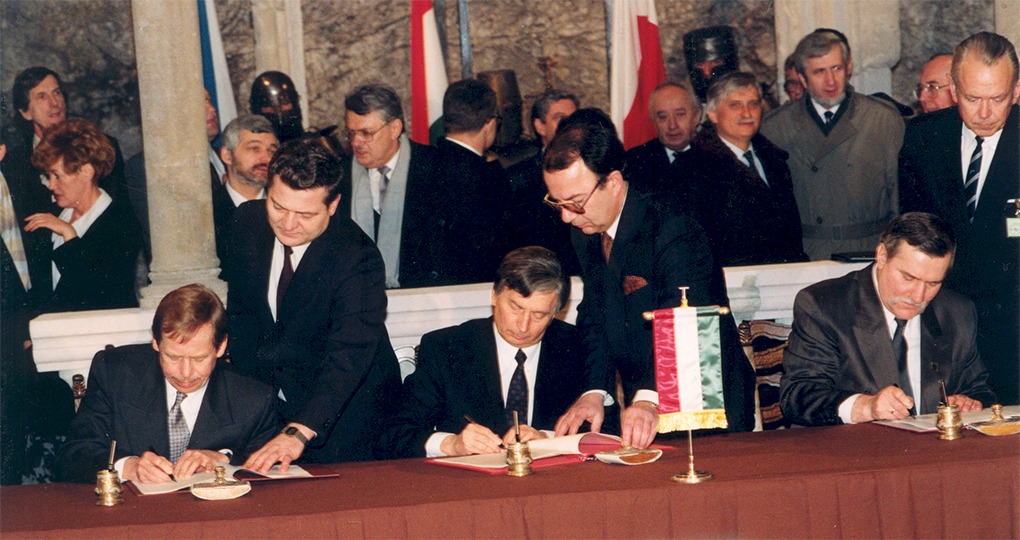 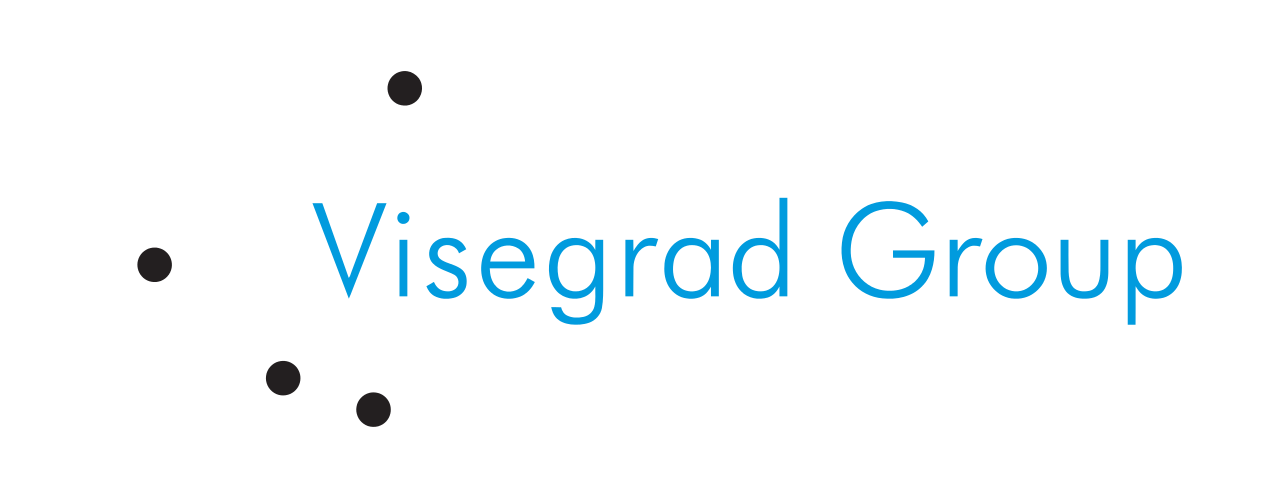 Počet obyvatel V4
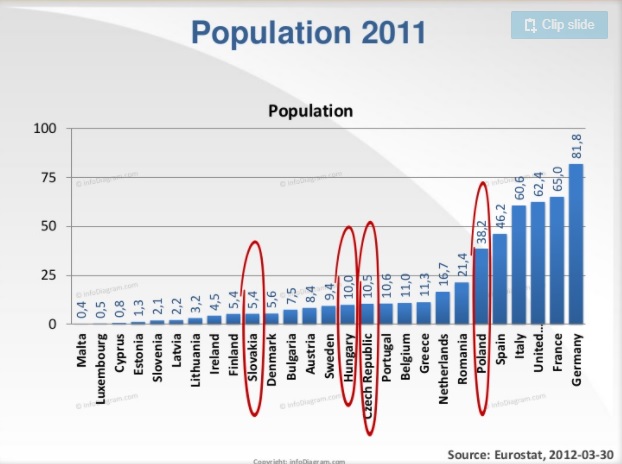 Počet obyvatel V4 v roce 2011
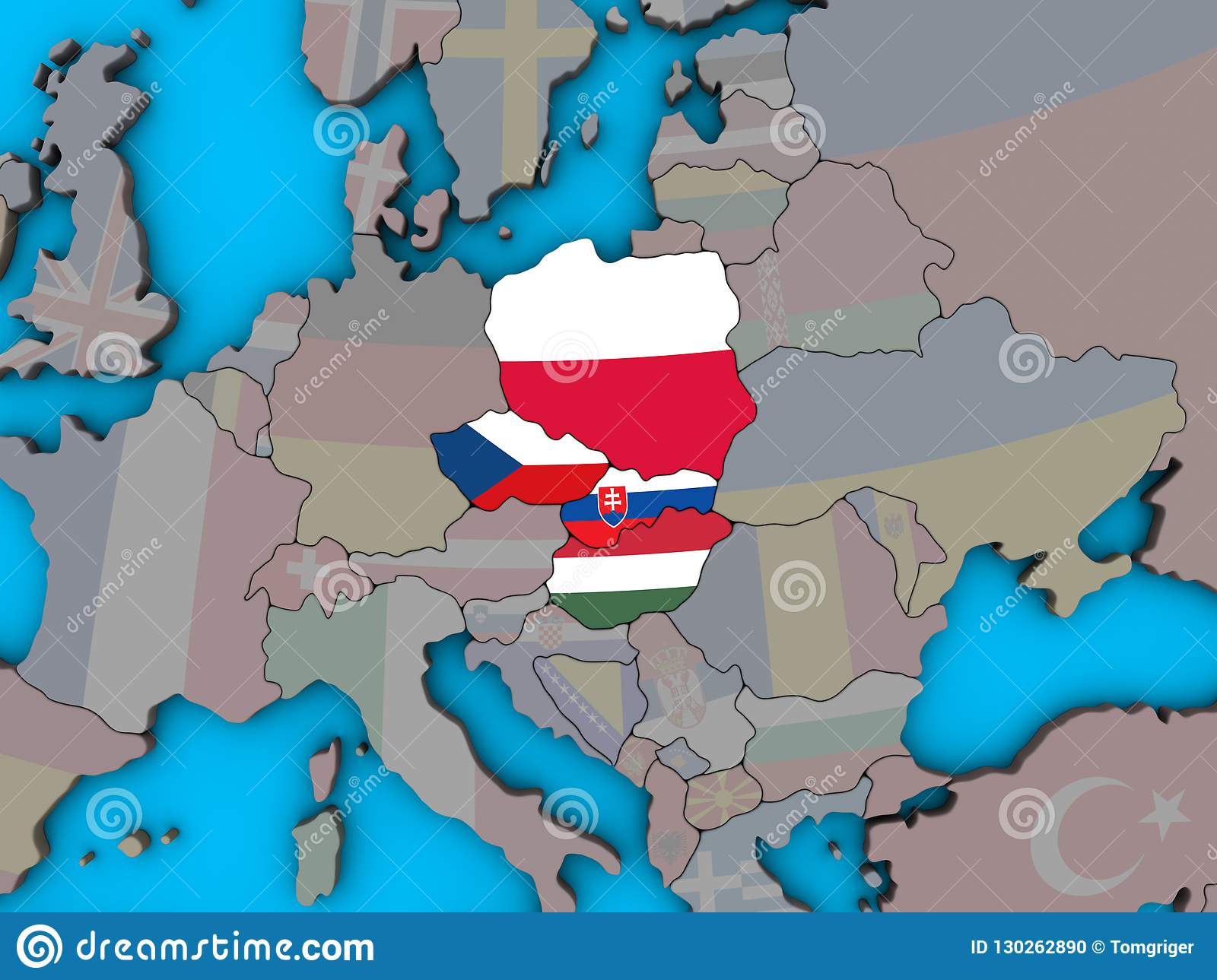 Porovnání zemí Visegrádu a EU (HDP)
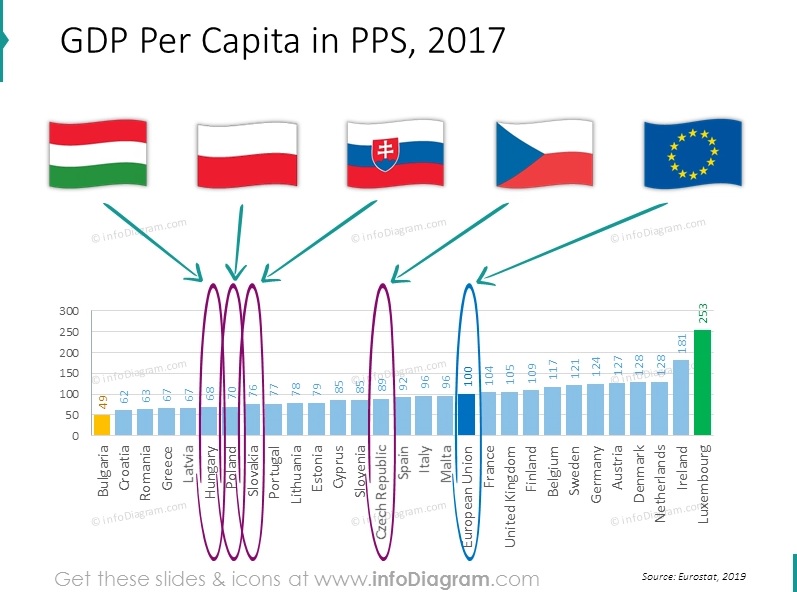 HDP na hlavu v roce 2017 (v paritě kupní síly)
Dominantní složka ekonomiky
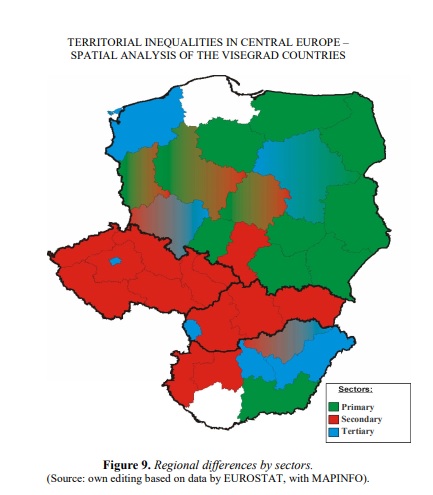 Organizace pro hospodářskou spolupráci a rozvoj (OECD)
Mezinárodní organizace 37 ekonomicky rozvinutých států světa 
Sdílí principy tržní ekonomiky a demokracie 
Vznik v letech 1948 (OEEC, Organizace pro evropskou hospodářskou spolupráci) a 1961 (transformace) 
Koordinace ekonomické, sociální a politické spolupráce členských států 
Sídlí v Paříži
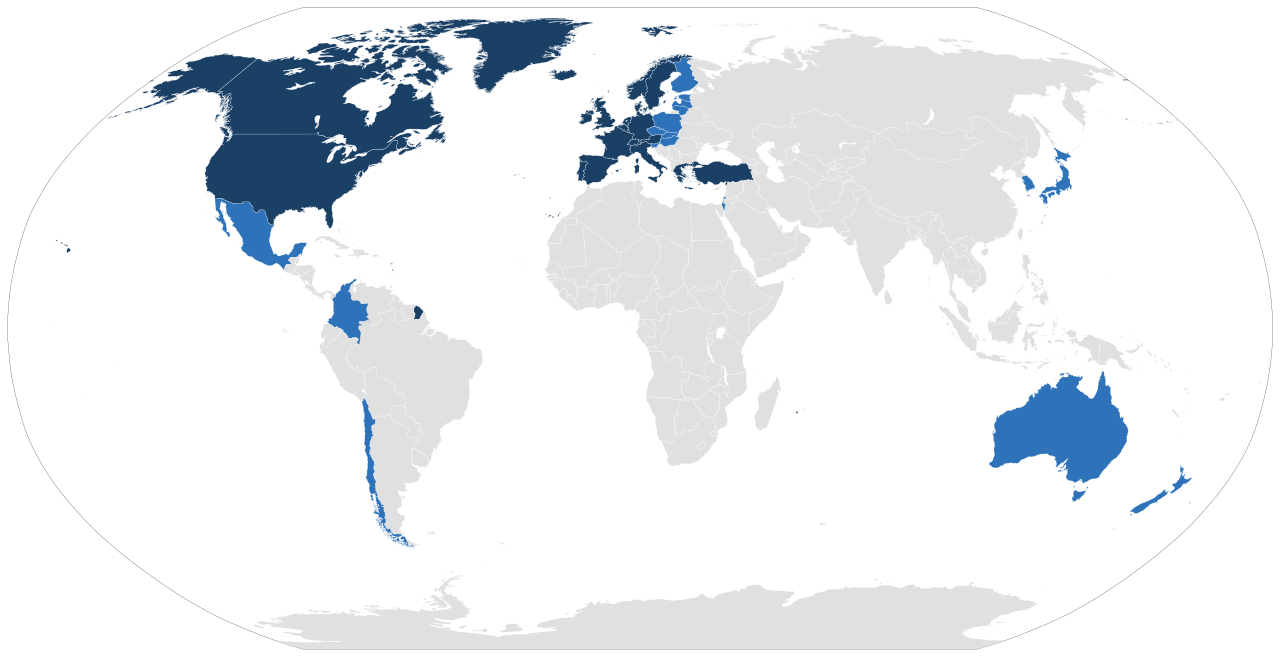 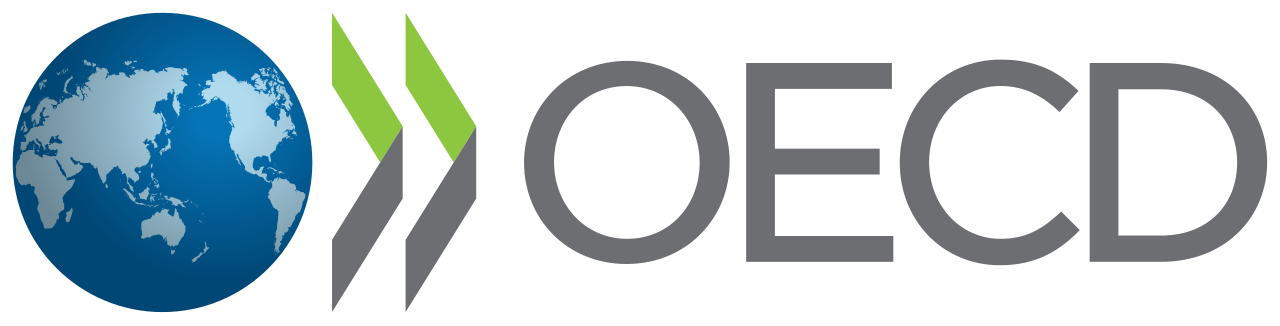 Organizace pro bezpečnost a spolupráci v Evropě (OBSE)
Mezinárodní bezpečnostní organizace vzniklá transformací Helsinské konference roku 1995 
Sdružuje 57 států z oblasti Evropy, asijské části bývalého SSSR a Severní Ameriky  
Organizace sídlí ve Vídni
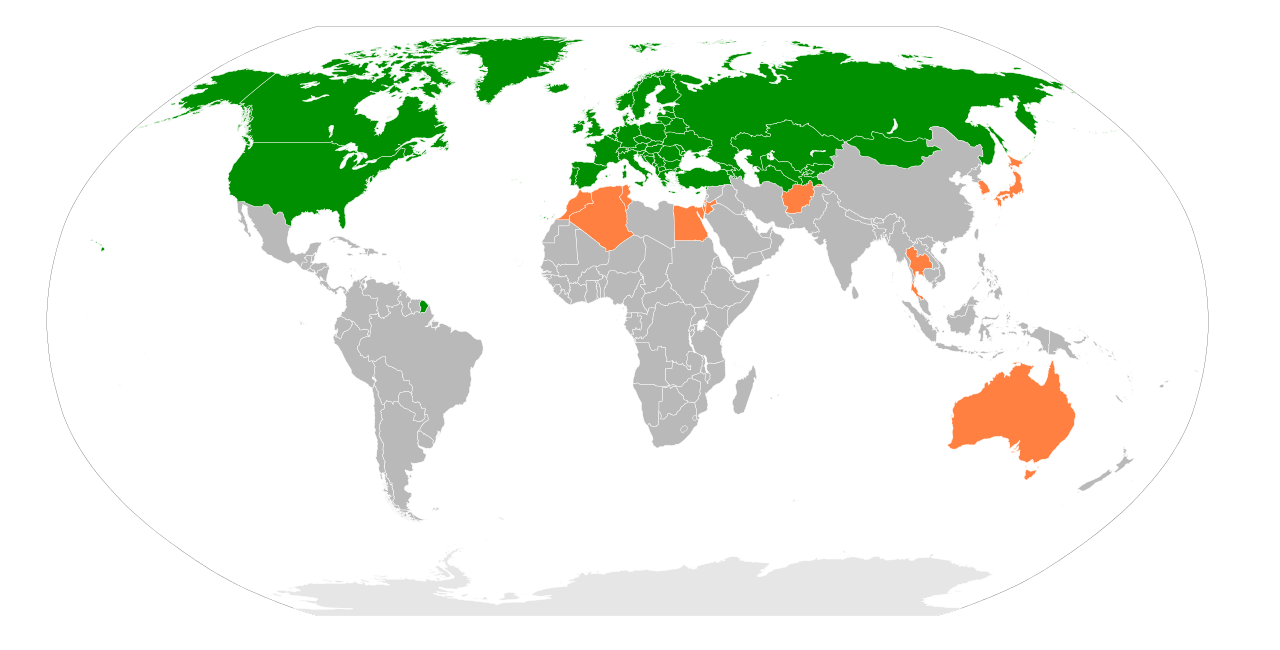 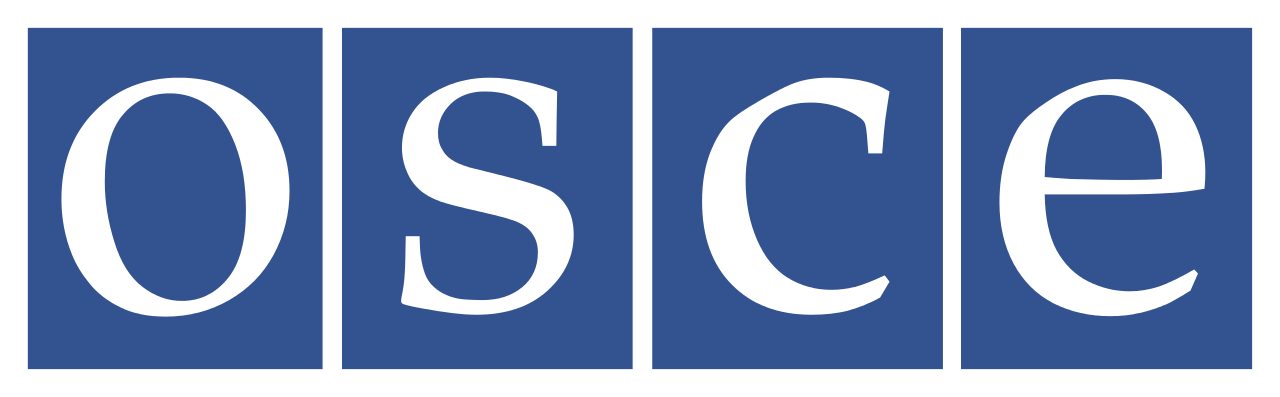 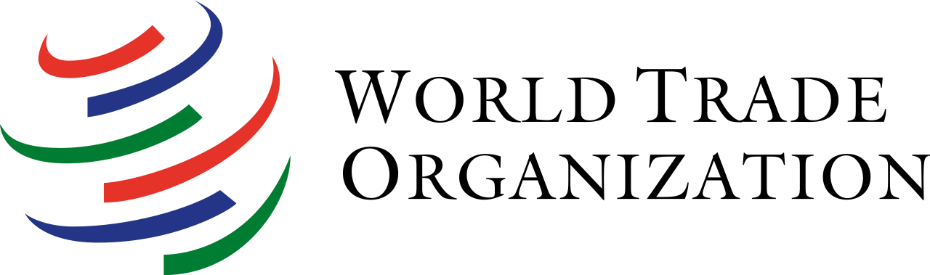 Světová obchodní organizace (WTO)
Organizace sídlí ve švýcarské Ženevě, od 1995 (GATT 1947)  
Cílem organizace je podpora rovnosti na otevřeném trhu, cesta k redukci obchodních bariér 
Zakládající (tmavší) a další (světlejší) členové WTO
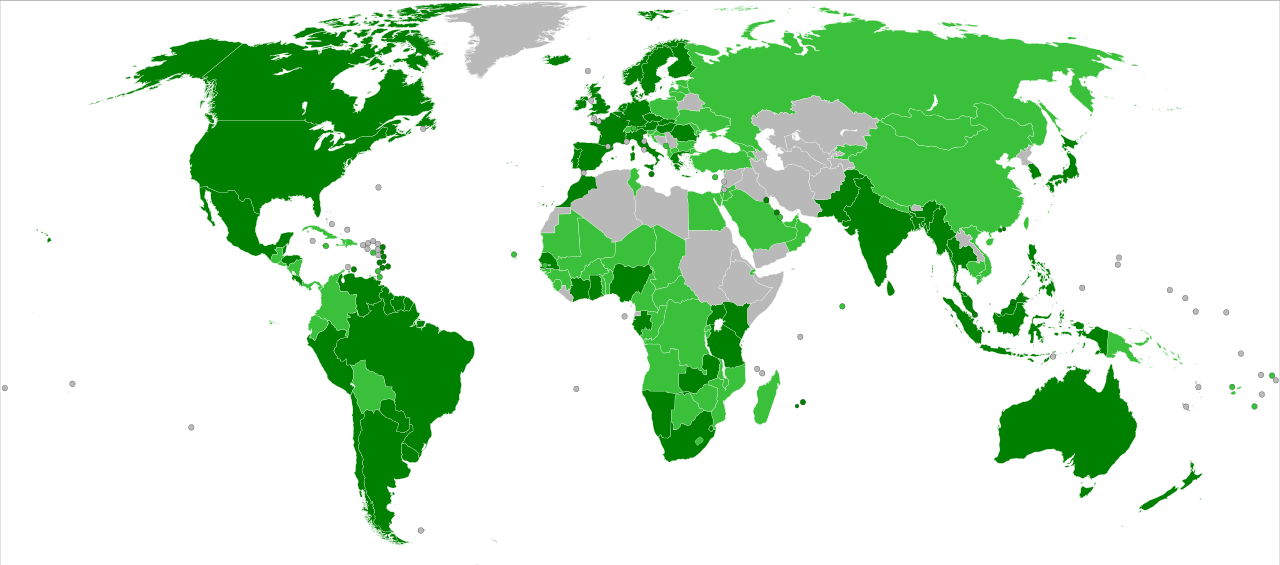 Další organizace
MMF (Mezinárodní měnový fond): Organizace přidružená k OSN, sídlí ve Washingtonu, podpora mezinárodní měnové spolupráce, měnové stability, pomoc státům v problémech 
WB (Světová banka): Podobný status, Washington, rozvojové programy pro chudé země
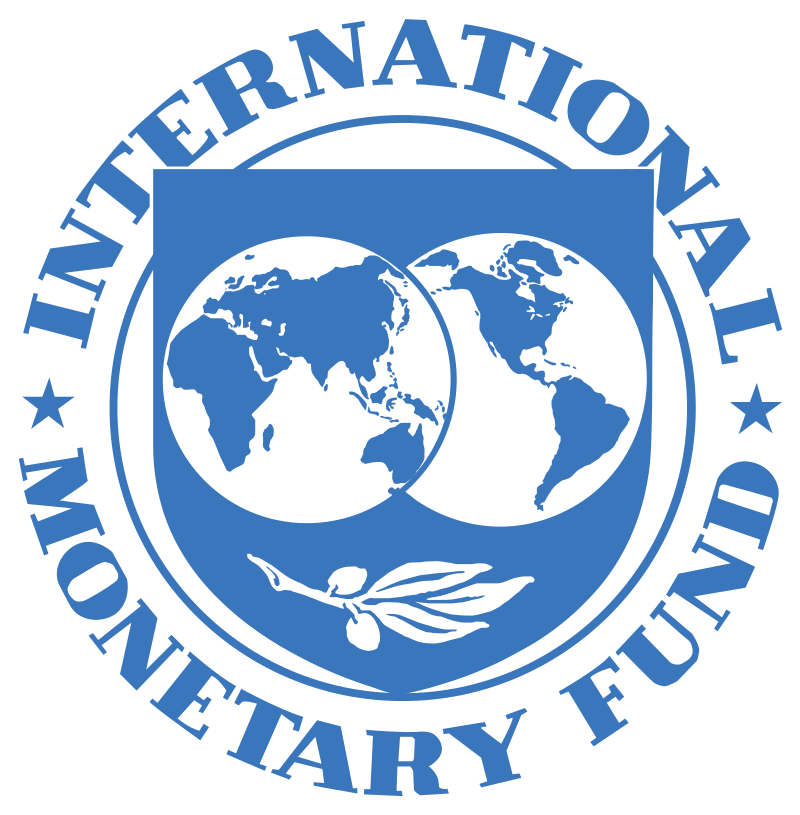 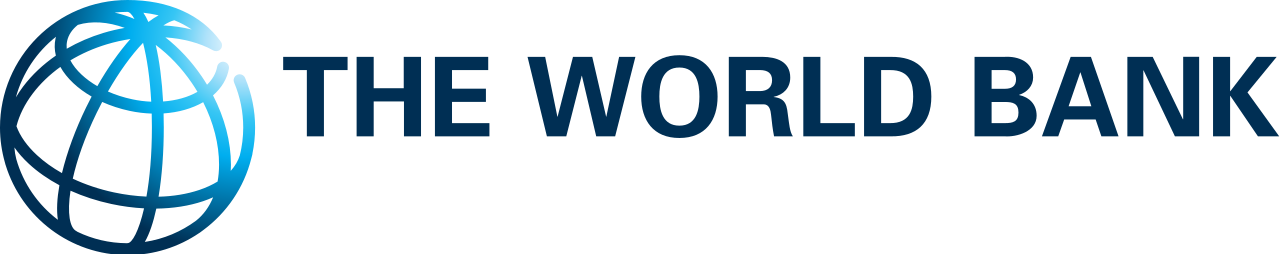 Videa
Co je NATO? (7 minut, YT kanál organizace) 
https://www.youtube.com/watch?v=ZuzYD0zx9DE

Dějiny NATO (7 minut, YT kanál organizace) 
https://www.youtube.com/watch?v=WxnFsLeUQq0 

Kanál OSN (pro ČR) 
https://www.youtube.com/channel/UCP6p69UTUBBn9_Le_3LkVXA
Odpovědi k otázkám na EU a NATO
Fialová = EU i NATO; modrá = jen EU; oranžová = jen NATO (zeleně NATO na glóbu)
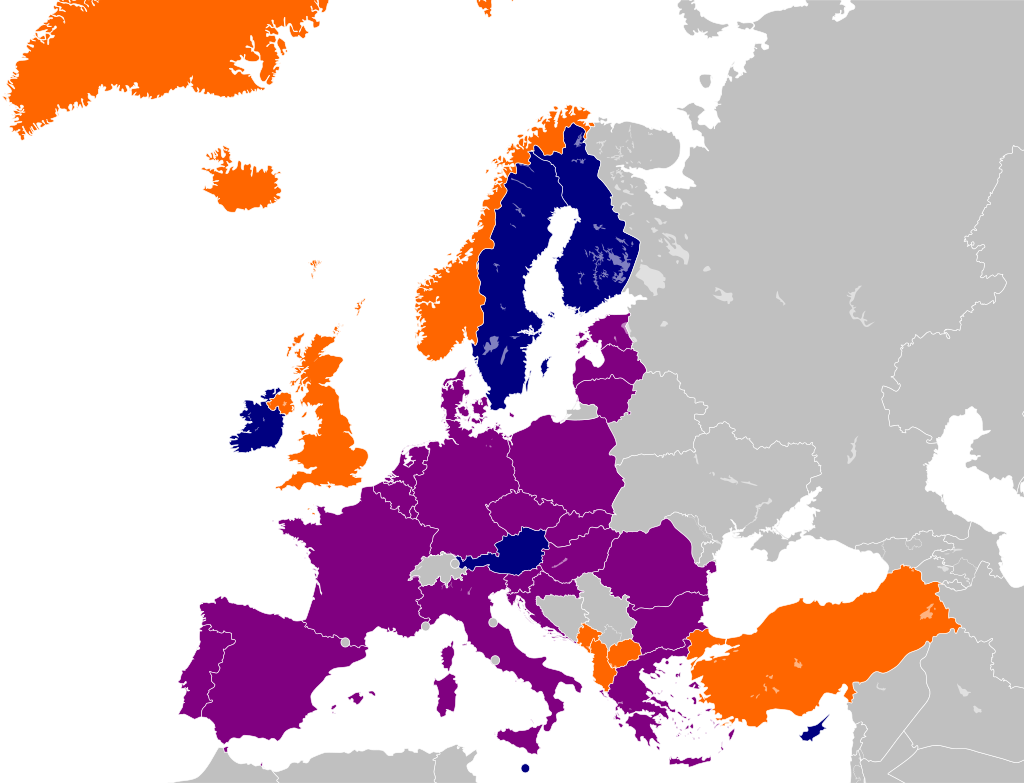 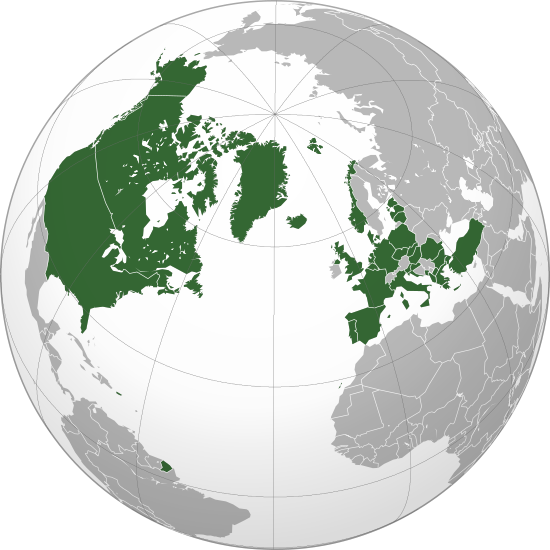 EU x Eurozóna
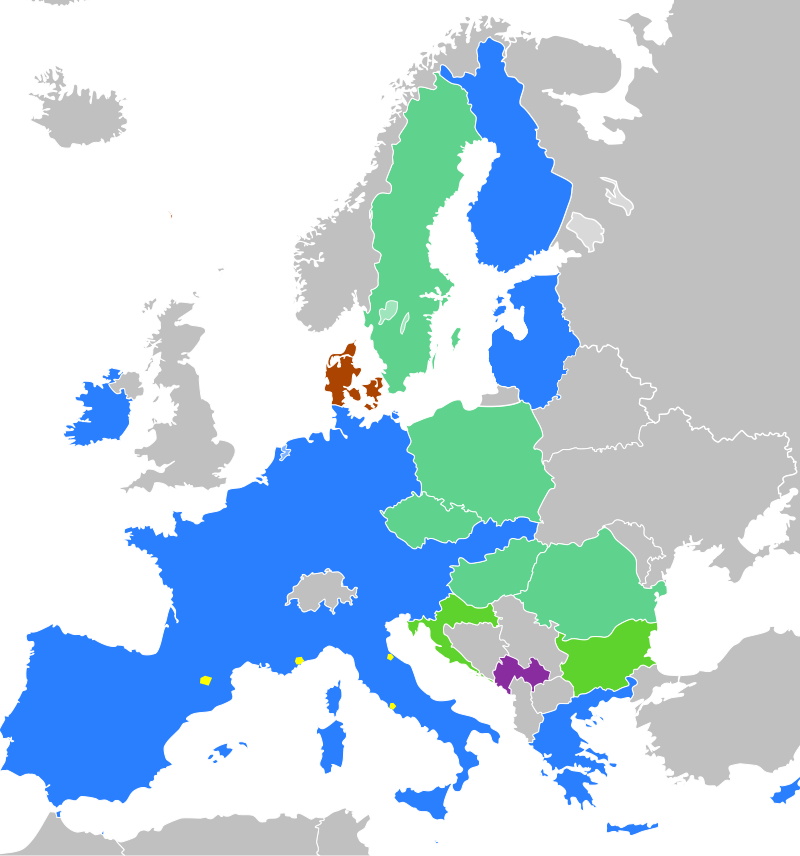 Evropa a euro 
Modrá = platí eurem 
Travní zelená = účast v ERM II (příprava) 
Zelenkavá = nemá euro, povinnost zavést 
Hnědá = trvalá výjimka, ale ERM II (vázaný kurz)
Fialová = nečlen EU, užívající euro 
Šedá = nečlen EU, neužívá euro
Použité informační zdroje
Regionální zeměpis světadílů (učebnice pro SŠ), Nakl. ČGS, Praha 2007 
Zeměpis České republiky (učebnice pro SŠ), Nakl. ČGS, Praha 2009 
Školní atlas: Česká republika a Evropa, Shocart 
http://en.wikipedia.org 
http://cs.wikipedia.org 
http://sk.wikipedia.org 
Google Images